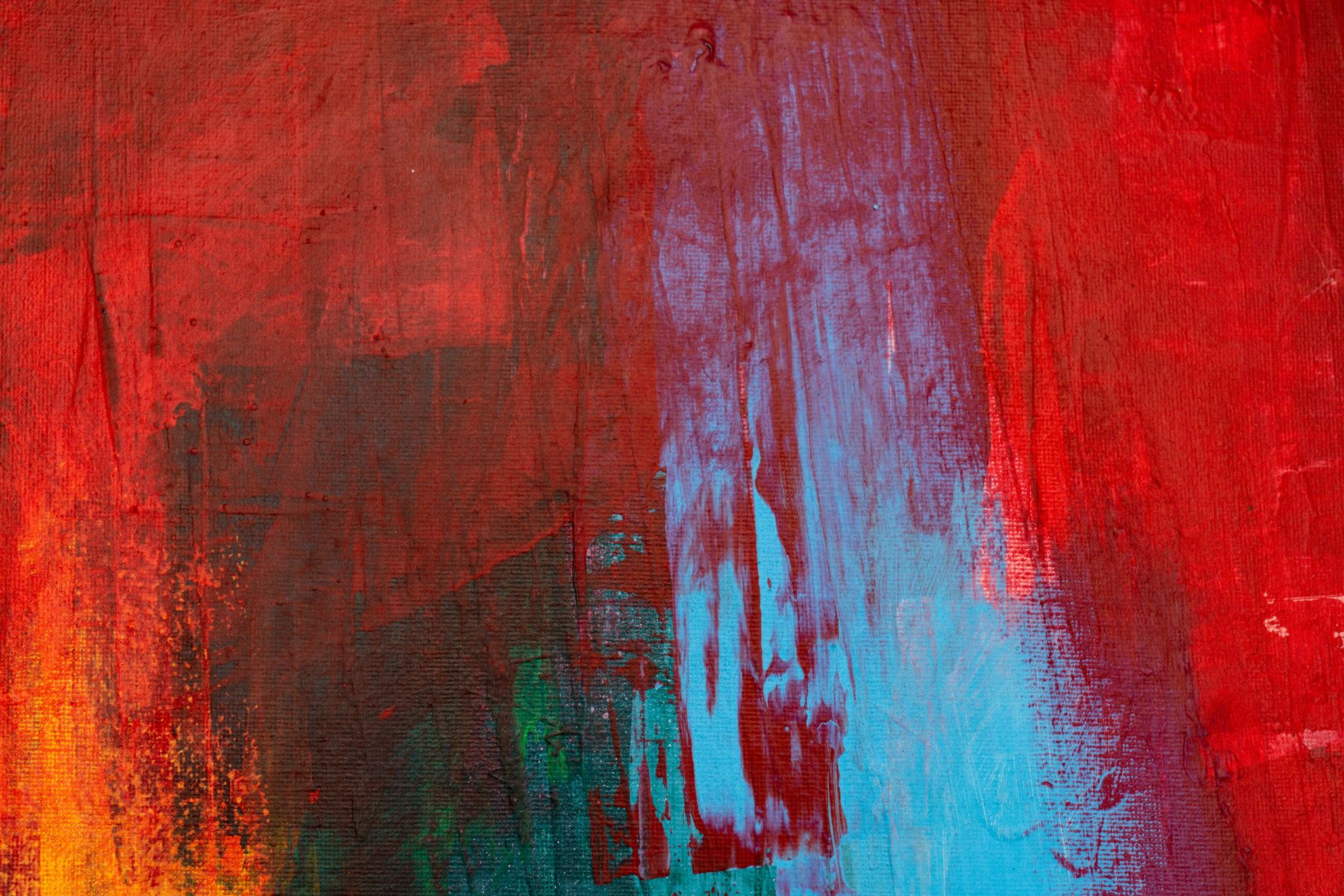 Suomi 1
Tunti 2 – lesson 2
Ääntäminen – pronunciation
ala – älä (car – cat) 
ulos – ylös (hot – her) 
tuo – työ

ala – älä – ele 

Page 15 in the book
Vokaaliharmonia
A, O, U > A
Minä olen espanjalainenSinä olet turkkilainen

Ä, Ö, Y > Ä
Hän on Egyptiläinen

Only E, I > Ä
Minä olen sveitsiläinen
Kuka sinä olet?
Minkä maalainen sinä olet? What nationality are you?
Turkki > turkkilainen 
Espanja > espanjalainen
Mitä kieltä sinä puhut? What language do you speak?
Turkki > turkkia 
Espanja > espanjaa
Missä sinä asut? Where do you live
Espoo > Espoossa
Helsinki > Helsingissä
Suffiksit
NATIONALITY:Country + lainen/läinen
LANGUAGE:Country + a/ä
RESIDENCE:Place + ssa/ssä
Verbit – verbs
OLLA to be (ole-)
Minä olen
Sinä olet
Hän on
Me olemme
Te olette
He ovat
ASUA to live (asu-)
Minä asun
Sinä asut
Hän asuu
Me asumme 
Te asutte 
He asuvat
negatiivinen
Minä en 	
Sinä et 	
Hän ei 	
Me emme
Te ette	
He eivät
ole asu